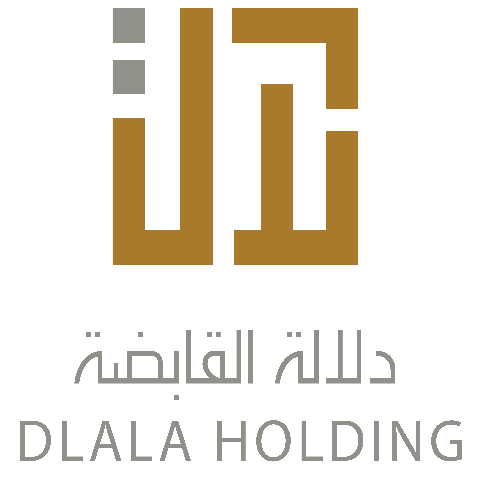 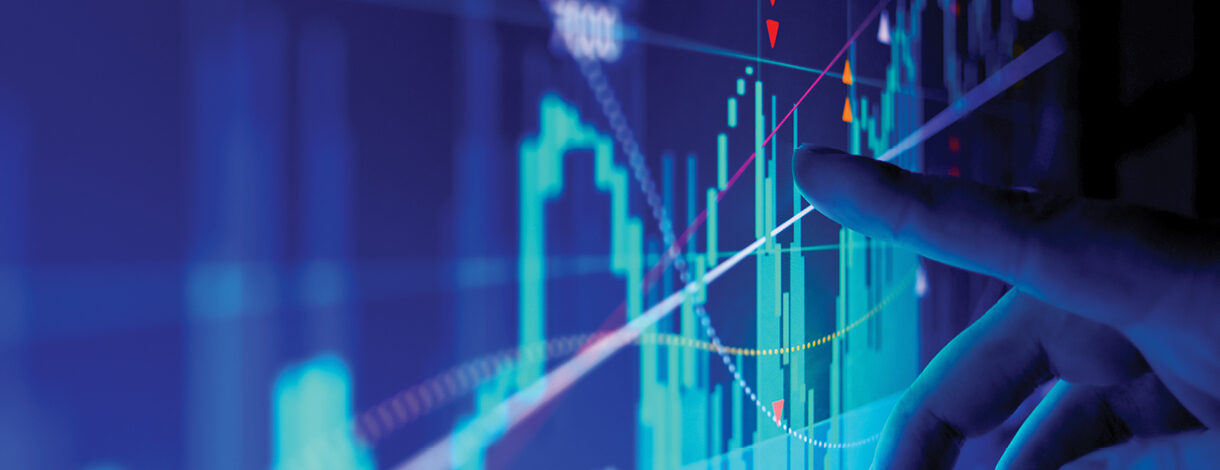 Q2-2021 RESULTS
Dlala Holding- IR Presentation (Q2-2021)
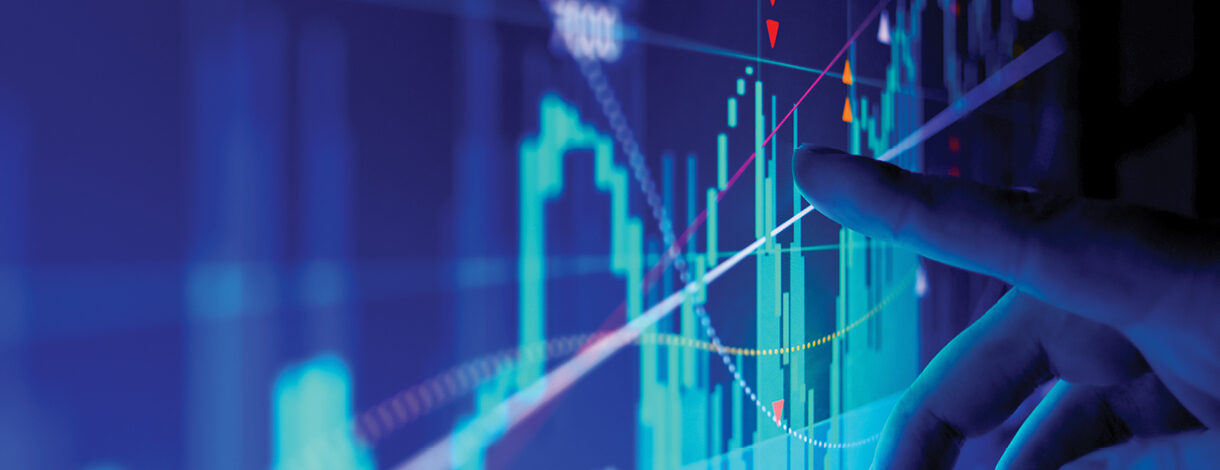 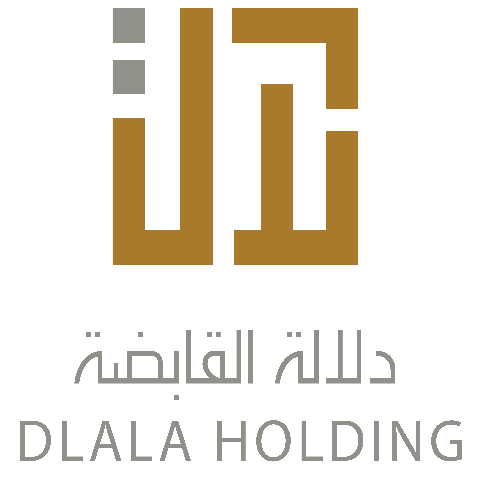 About us 

Dlala Brokerage and Investment Holding Company is one of the leading brokerage and investment houses listed in Qatar Stock Exchange. We are an experienced team of investment professionals who aspire to gain the trust of our valued clients by offering the most prudent investment and brokerage services. 
Through our subsidiaries we are committed to safeguarding and expanding the investments of our clients by utilizing all our resources, extending an exceptional array of products and services and maximizing the derived benefits. Today, we are proud to state that thousands of investors continue to trust us with their most valuable investments.
2
Dlala Holding- IR Presentation (Q2-2021)
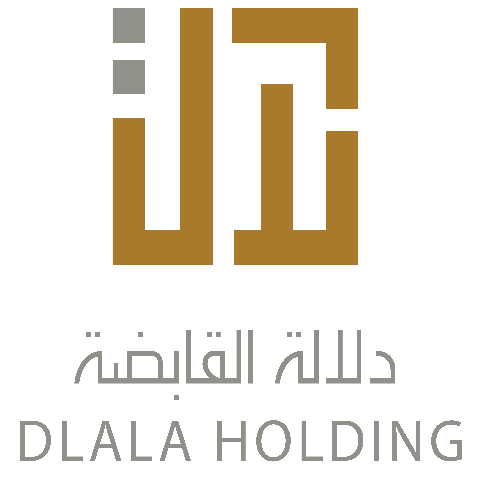 3
FINANCIALS 
   RESULTS
Dlala Holding- IR Presentation (Q2-2021)
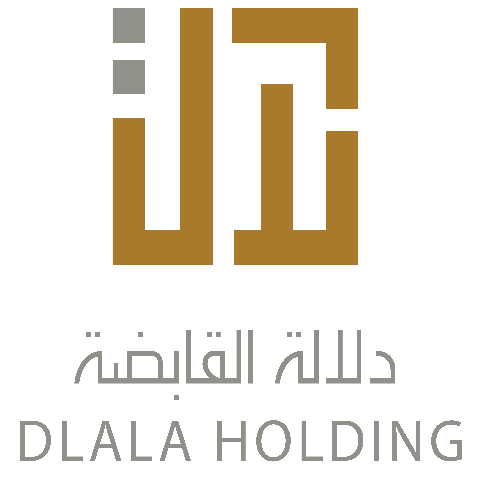 June 2021
             PERFORMANCE
4
Dlala Holding- IR Presentation (Q2-2021)
INCOME
STATEMENT
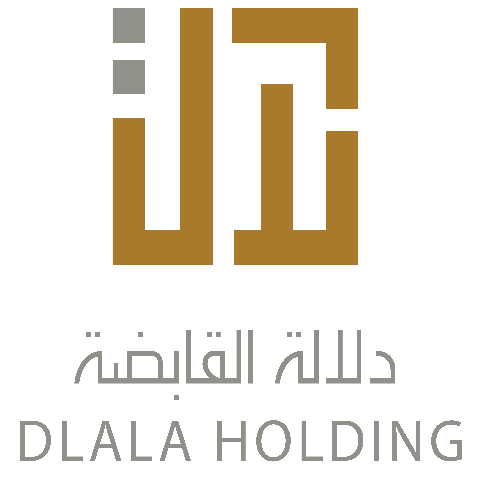 5
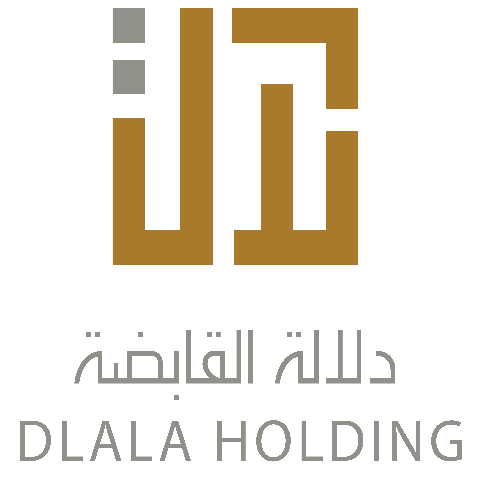 FINANCIAL
  POSITION
6
Dlala Holding- IR Presentation (Q2-2021)
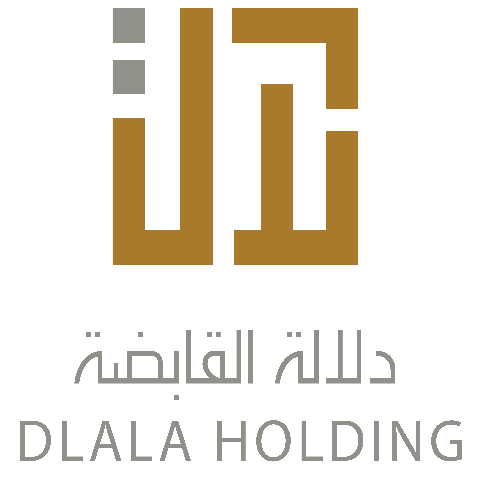 CASHFLOWS
7
Dlala Holding- IR Presentation (Q2-2021)
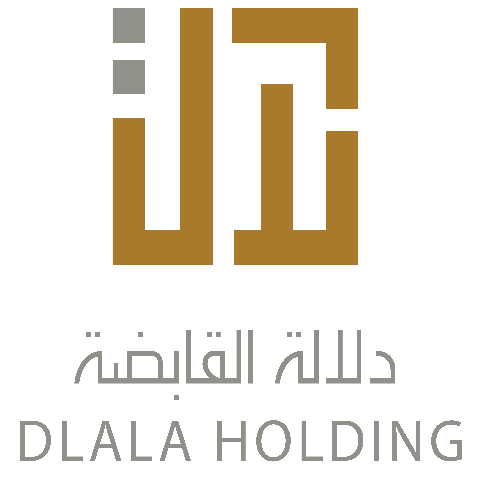 DISCLAIMER
8
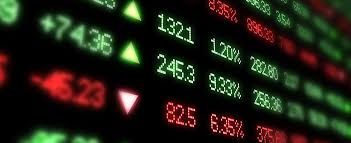 This presentation has been prepared for information purposes only and is not and does not form part of any offer for sale or solicitation of any offer to subscribe for or purchase or sell any securities nor shall it or any part of it form the basis of or be relied on in connection with any contract or commitment whatsoever. The financial information for Q2 2021 & Q2 2020 included in this presentation is Reviewed.
Dlala Holding- IR Presentation (Q2-2021)